Guidelines:-
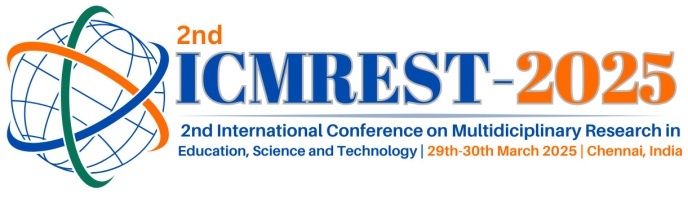 The below given slides are for your reference.
Follow this template for your presentation.
Make the slides based on your given time limit (8-10 minutes).
 To make the slides more attractive do add more images than the sentences.
2nd International Conference on Multidisciplinary Research in Education, Science and Technology (ICMREST)
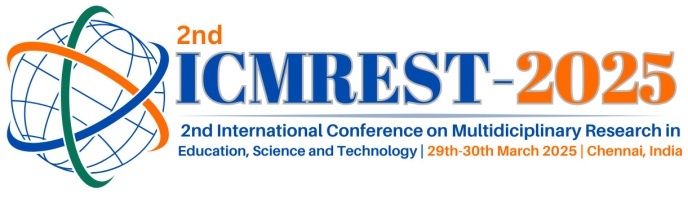 Research Article Title
1)Author and Coauthor name.
2)Guide name.
2nd International Conference on Multidisciplinary Research in Education, Science and Technology (ICMREST)
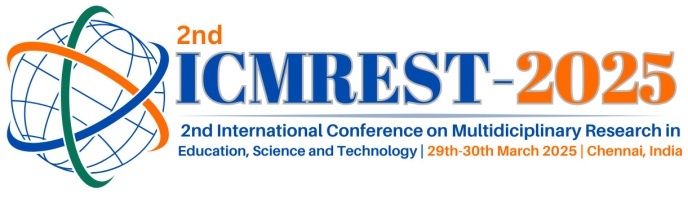 Biography:-
2nd International Conference on Multidisciplinary Research in Education, Science and Technology (ICMREST)
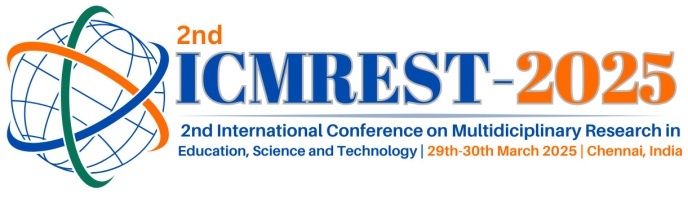 Abstract:-
2nd International Conference on Multidisciplinary Research in Education, Science and Technology (ICMREST)
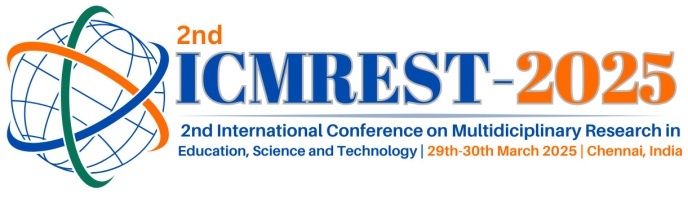 Description:-
2nd International Conference on Multidisciplinary Research in Education, Science and Technology (ICMREST)
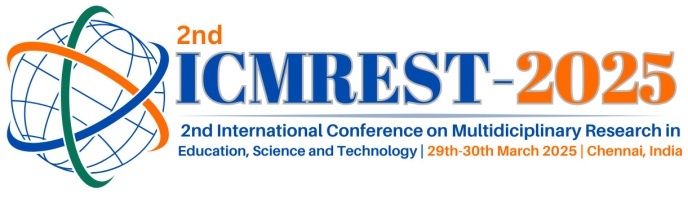 Conclusion:
2nd International Conference on Multidisciplinary Research in Education, Science and Technology (ICMREST)
Appendix:
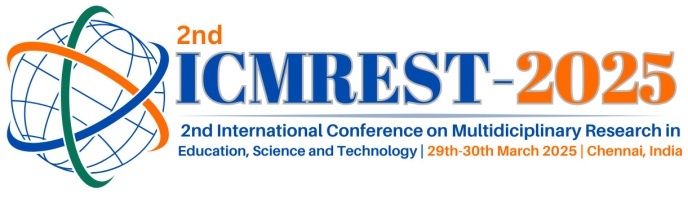 2nd International Conference on Multidisciplinary Research in Education, Science and Technology (ICMREST)
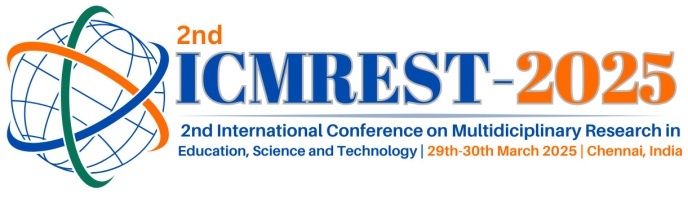 Thanking you…!!
All The Best for 
                     the best in you…!!
2nd International Conference on Multidisciplinary Research in Education, Science and Technology (ICMREST)